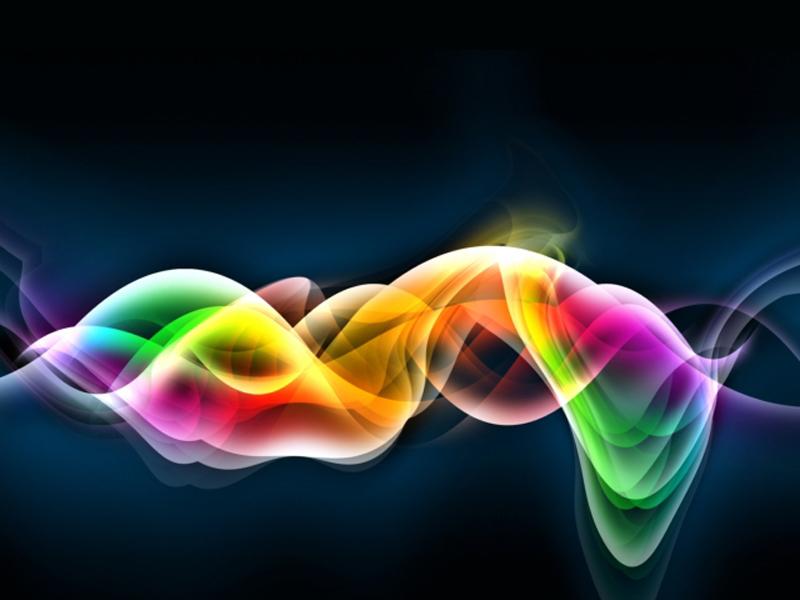 1.1 Scientific method
Miss Martel
Free Powerpoint Templates
The Scientific Method
With your partner try and remember as many of the parts of the scientific method as you can. 

Write them down on your note book.
The Scientific Method
3
The scientific method is a way to ask and answer scientific questions by making observations and doing science experiments. 

The steps of the scientific method includes:
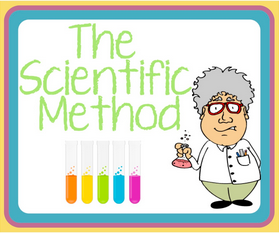 The Scientific Method
4
Research
Develop a Hypothesis
Plan the Investigation
Ask a Testable Question
Experiment
Record Data and Observations
Write a Procedure
List the Materials
Analyze 
Data
Draw a Conclusion
Problem/Question
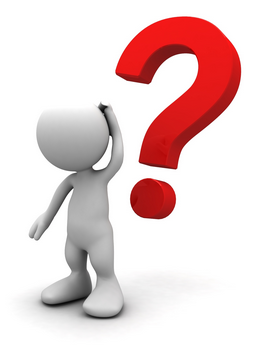 
5
The problem or question must be testable – can be answered by doing an experiment

Opinion questions or questions that can be answered by looking on the internet are not good scientific questions.
Research

6
Write down/use all the information that you already know about the topic.

Do research on the topic you are investigating to understand the basics.

Research is important because it helps form a hypothesis.
[Speaker Notes: Write down all information you already know
Do research in books on the topic you are investigating
Ask experts on the subject you are researching
If you find an answer to your problem/question you do not need to move on]
Hypothesis
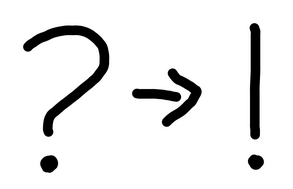 7
Using your background research and current knowledge, make an educated guess  that answers your question.

A hypothesis is a simple statement that expresses what you think will happen.
“If ___(cause)______, then __(effect)_____.”
Investigation, Materials, Procedure and Experiment
8
Plan the Investigation
When the hypothesis is formed, follow the instructions of how the experiment will be carried out.
List the Materials
List all the materials used
Write a Procedure
Write down the steps you did to perform the experiment. The steps must be clear so that another person can reproduce the same experiment.
Experiment
Perform the experiment to test the hypothesis
Observations
9
Describe any observations you made during the experiment. Include all information that could have affected your results such as errors or unexpected surprises.

The observations should be collected by using all 5 senses:  sight, smell, touch, taste and sound
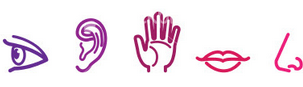 Forming a Conclusion
10
Analyze the data you collected and summarize the results, this is called a conclusion 
Use your analysis to answer your original question. 

Do the results of your experiment support or oppose your original hypothesis?
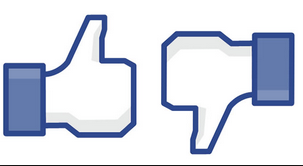 How to Write a Conclusion
11
Restate the hypothesis of your experiment

Indicate if the results accept or reject the hypothesis

Explain your results
Look at these 2 sets of animal tracks.
12
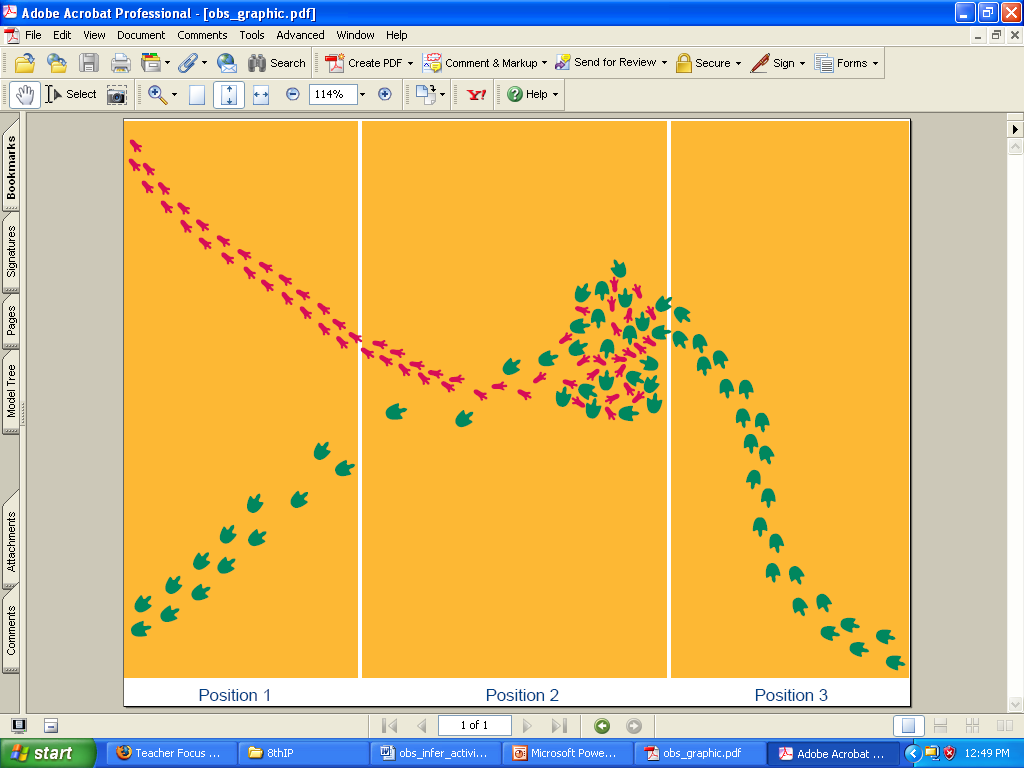 List 3 observations and draw a conclusion for Frame 1
Now what do you think?
13
List 3 observations and draw a conclusion for Frame 2
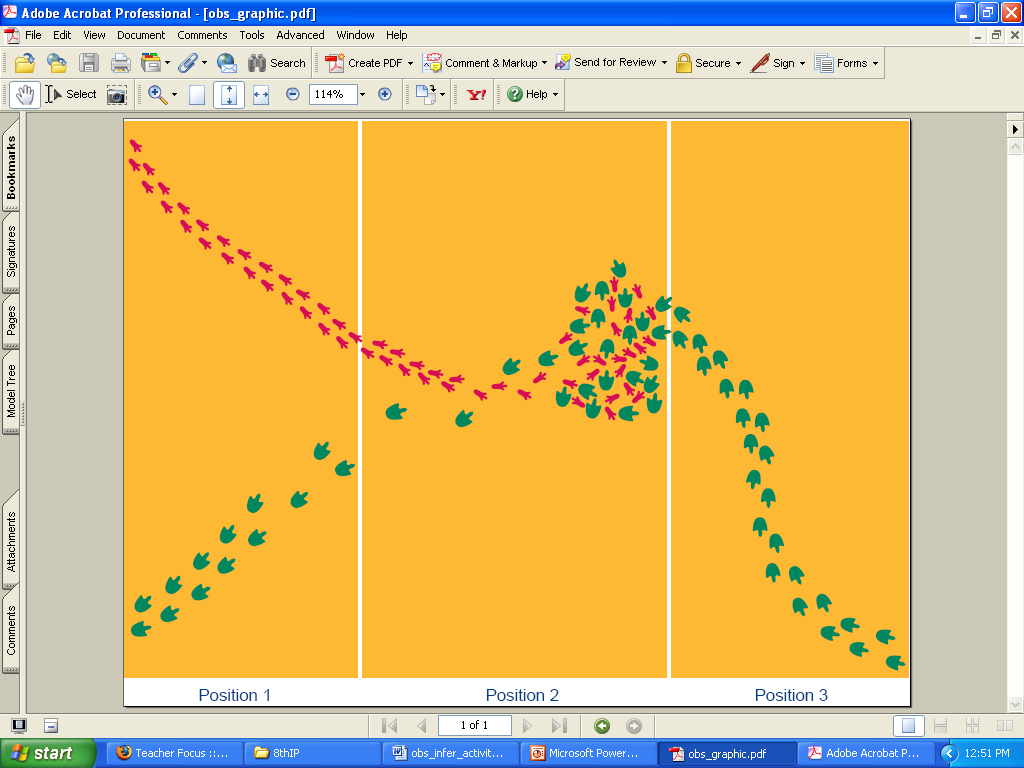 What about now?
14
With more data and observations, you can draw a more accurate conclusion!
List 3 observations and draw a conclusion for Frame 3
That’s all Folks!
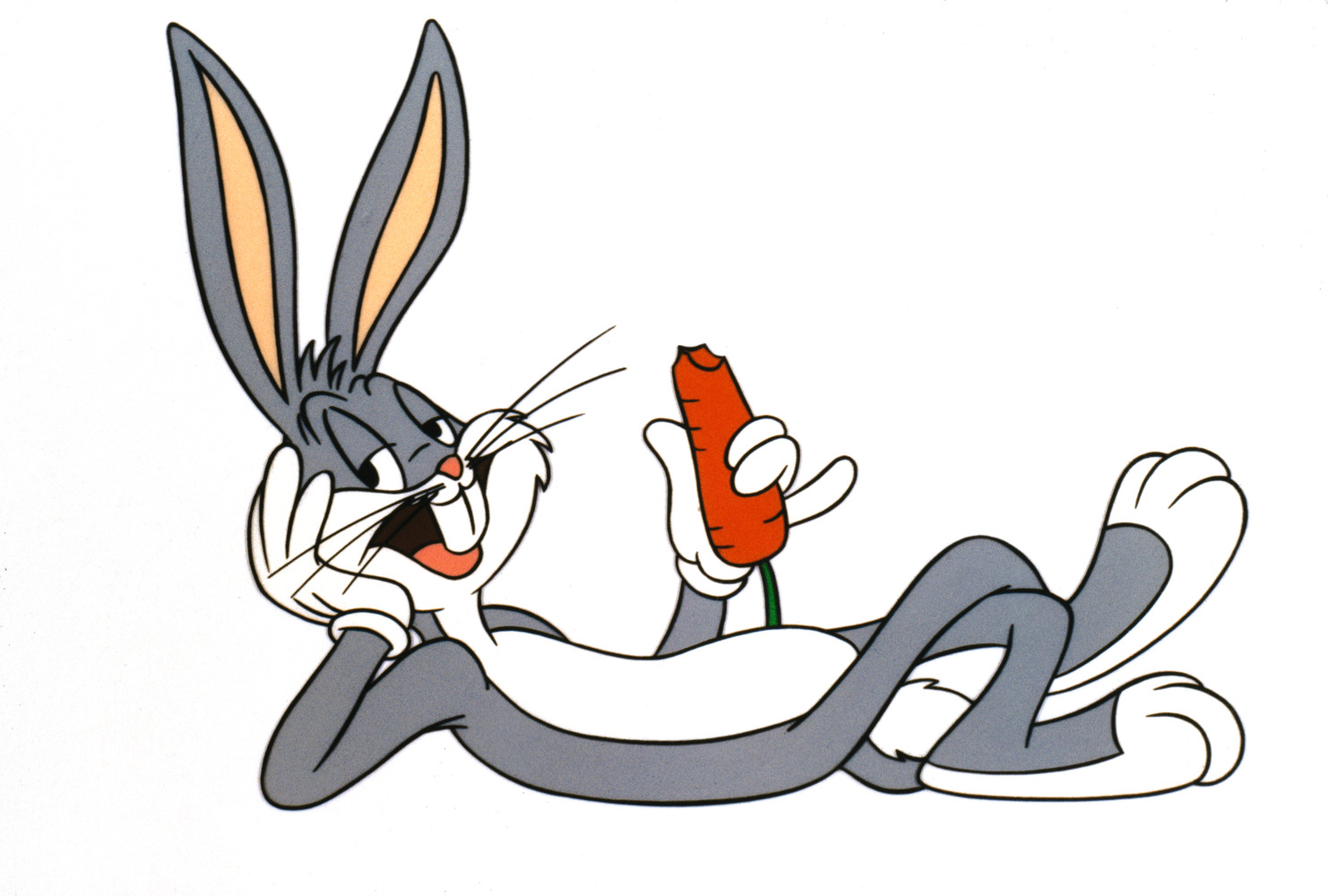 15
Practicing how to write a proper lab
16
Read over the lab hand out very carefully!